Drawing Sketchbook -Where’s Waldo
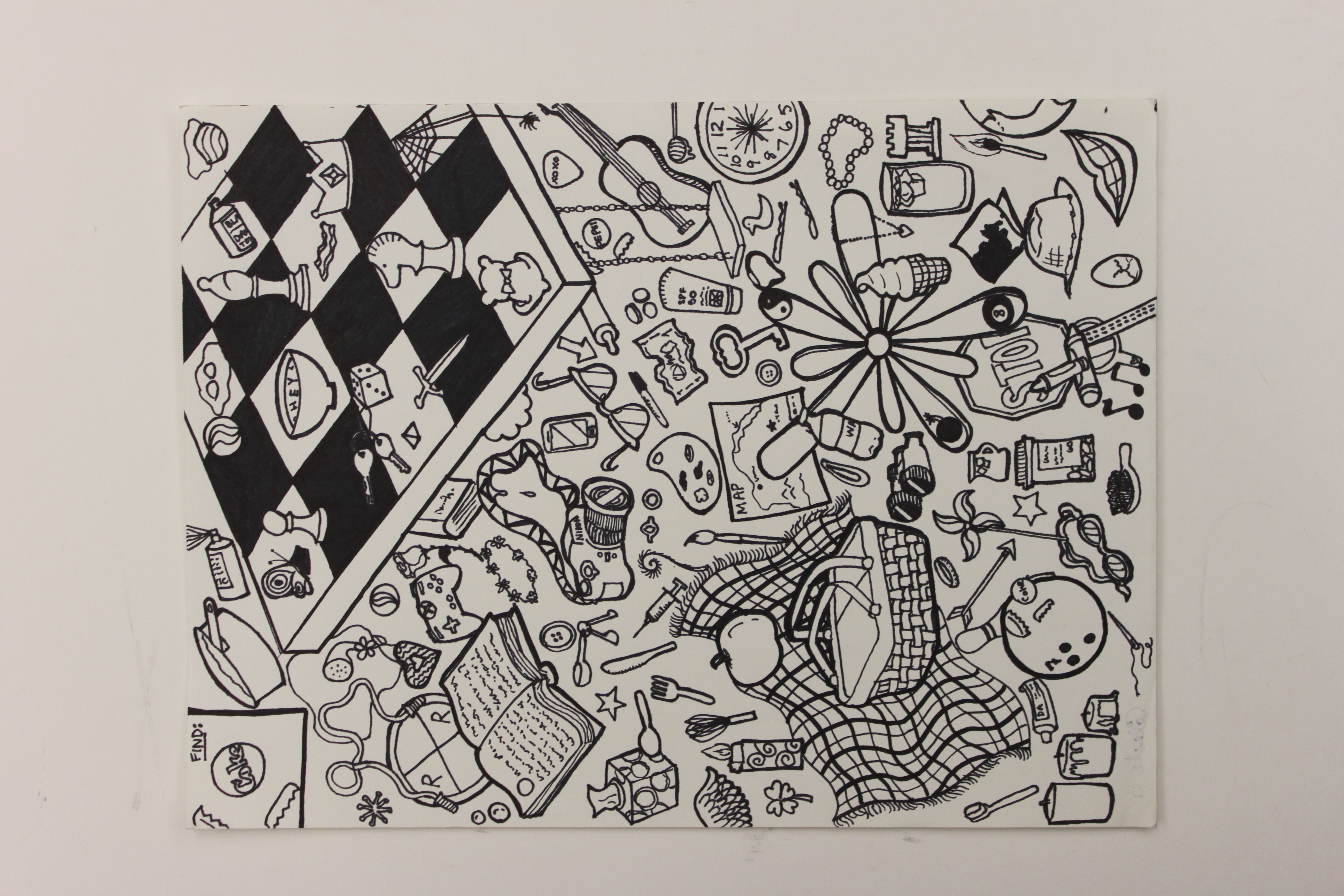 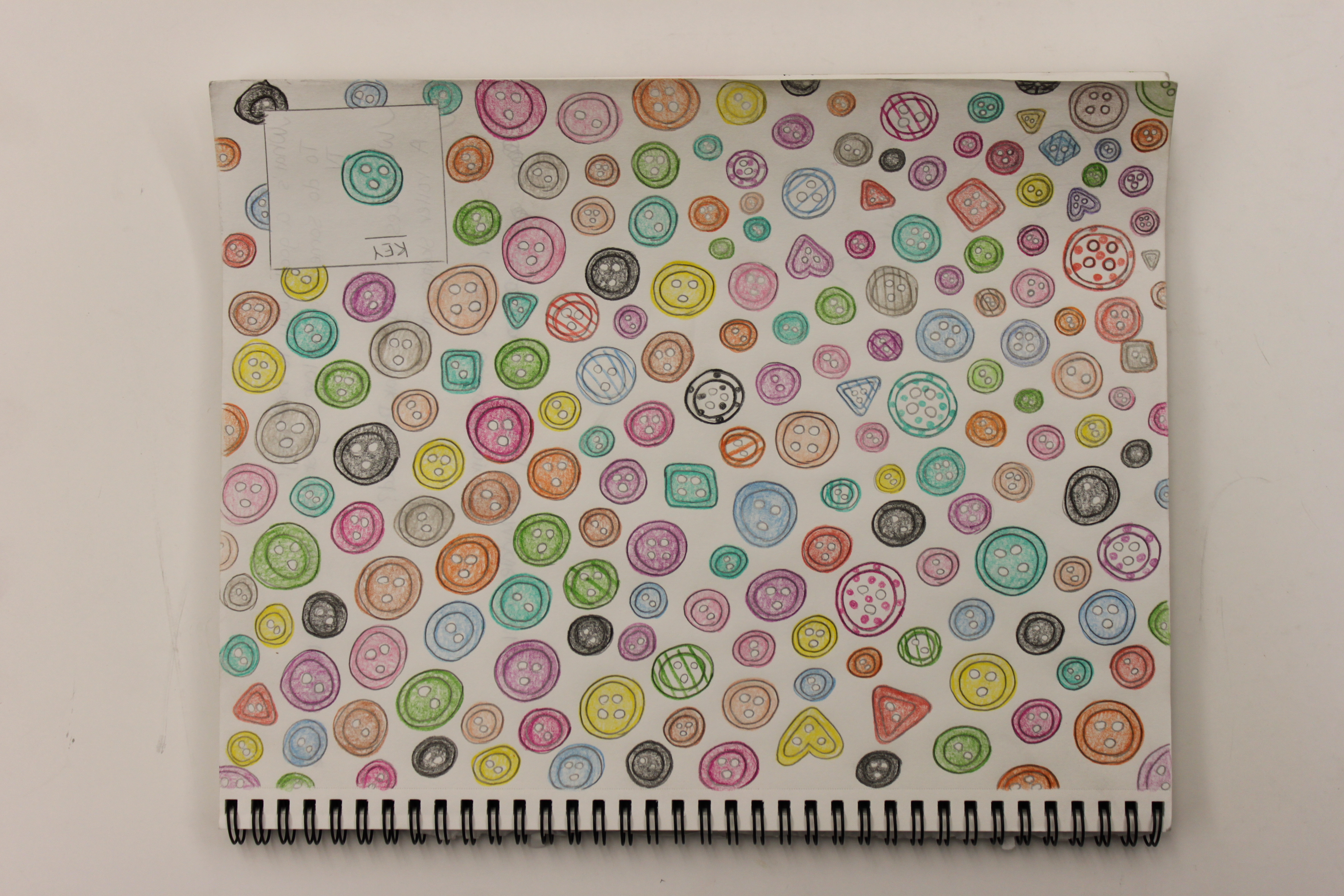 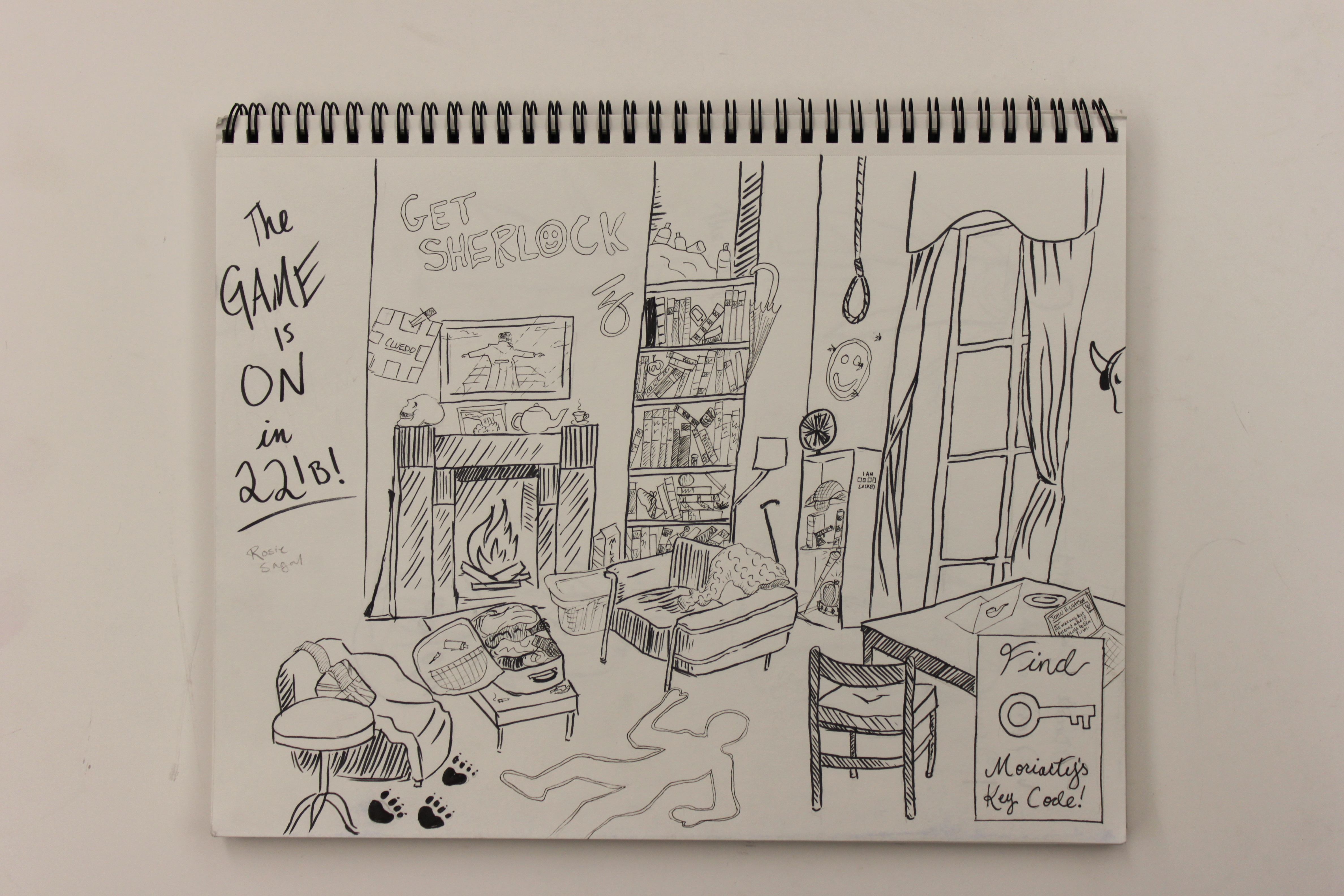 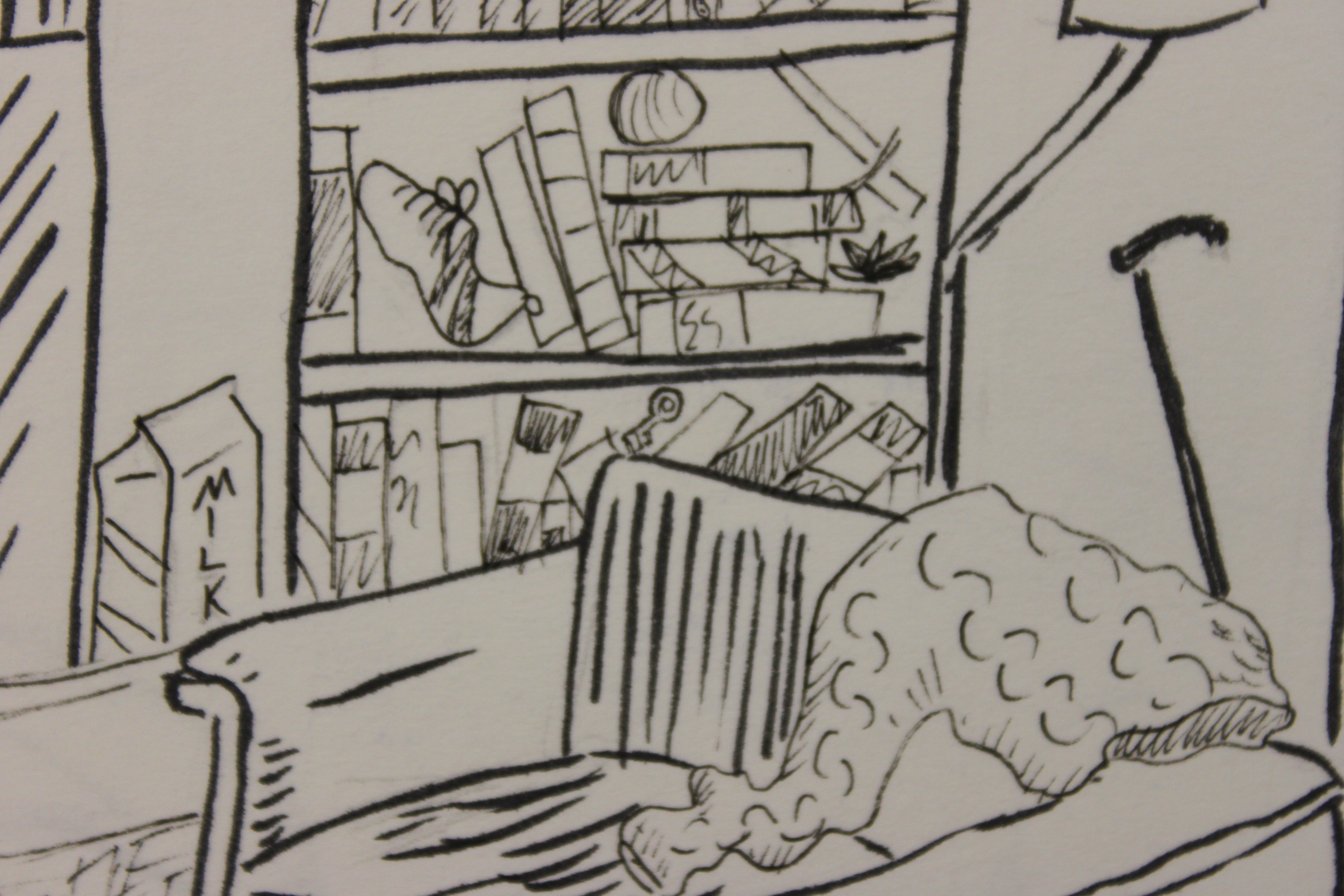 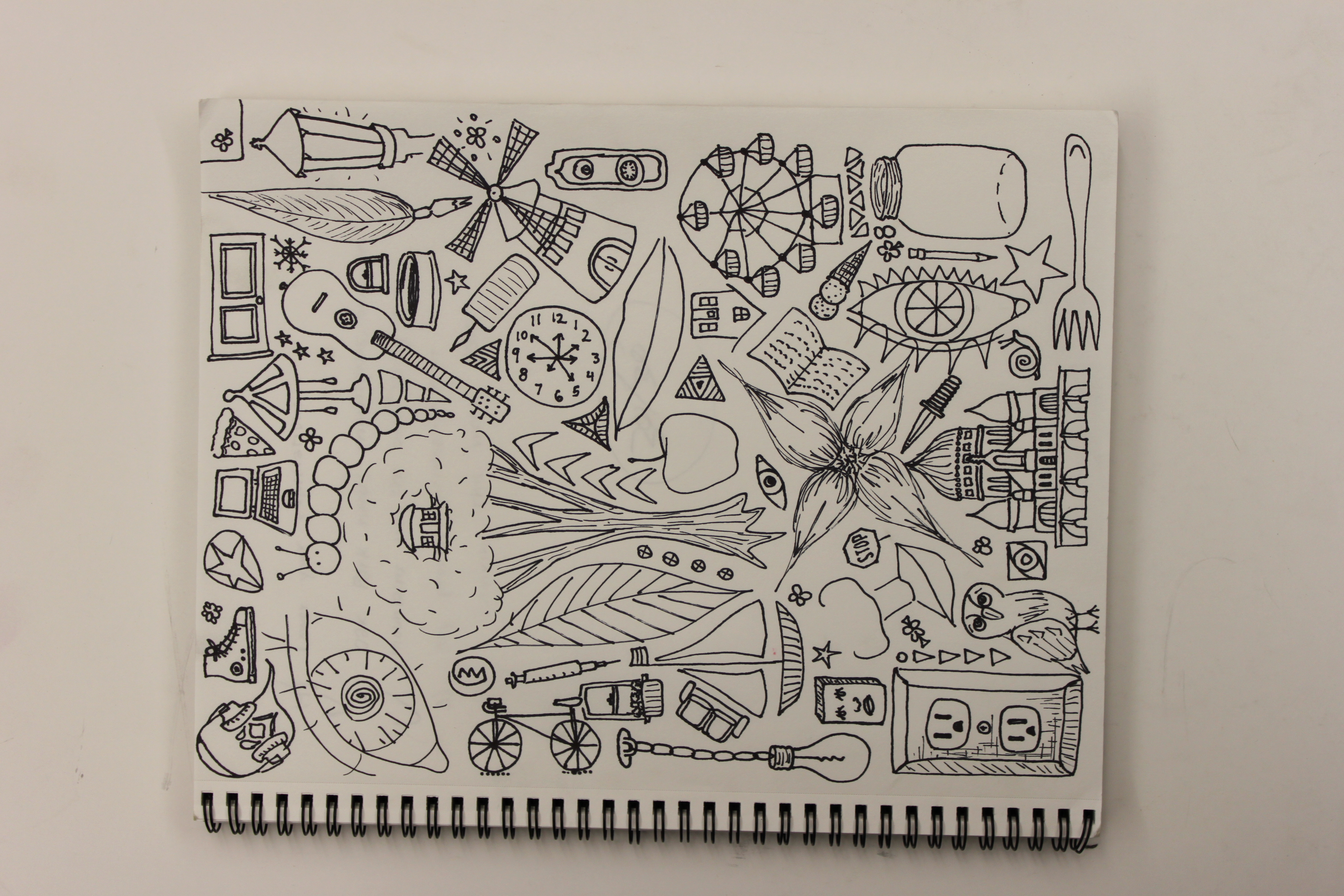 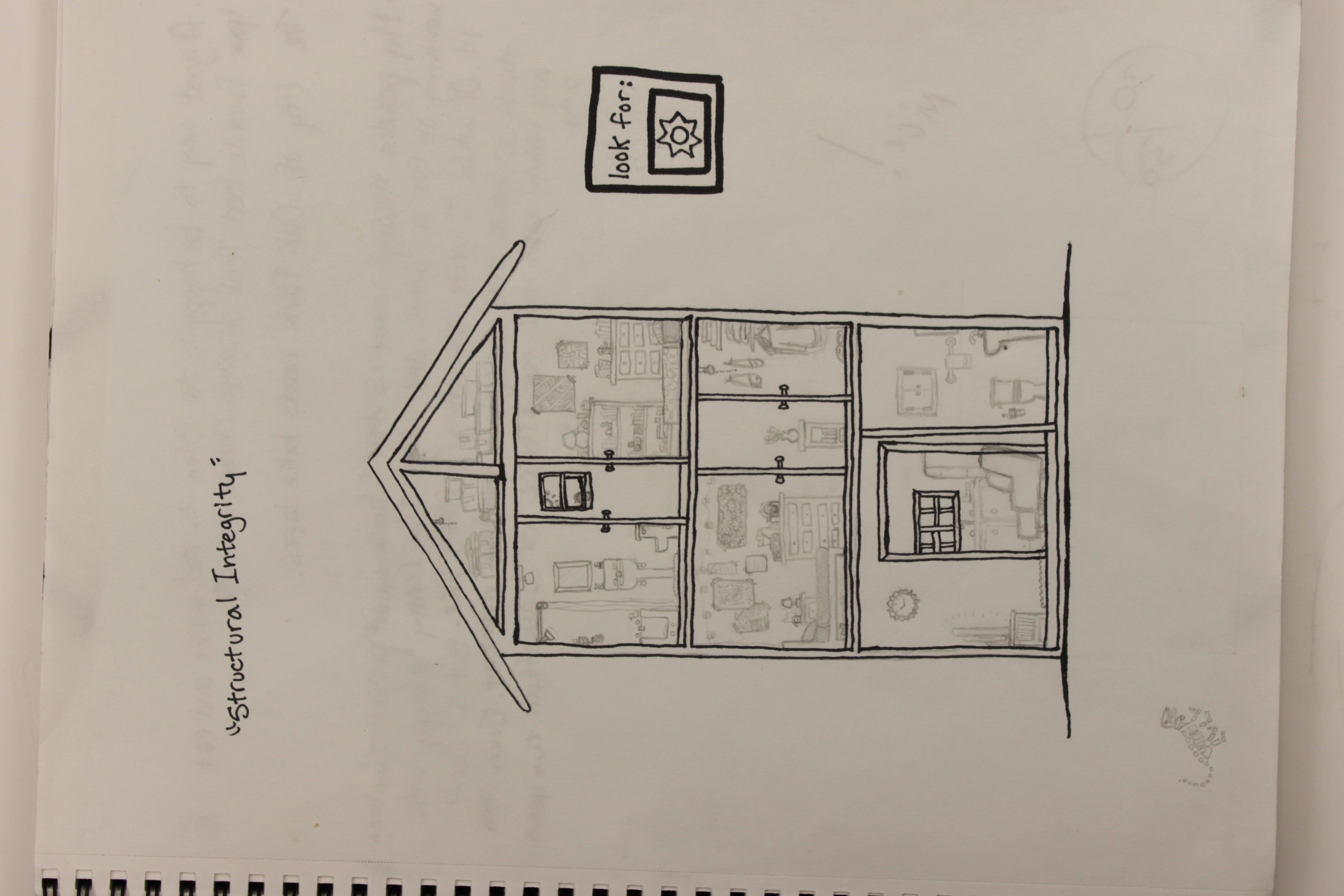